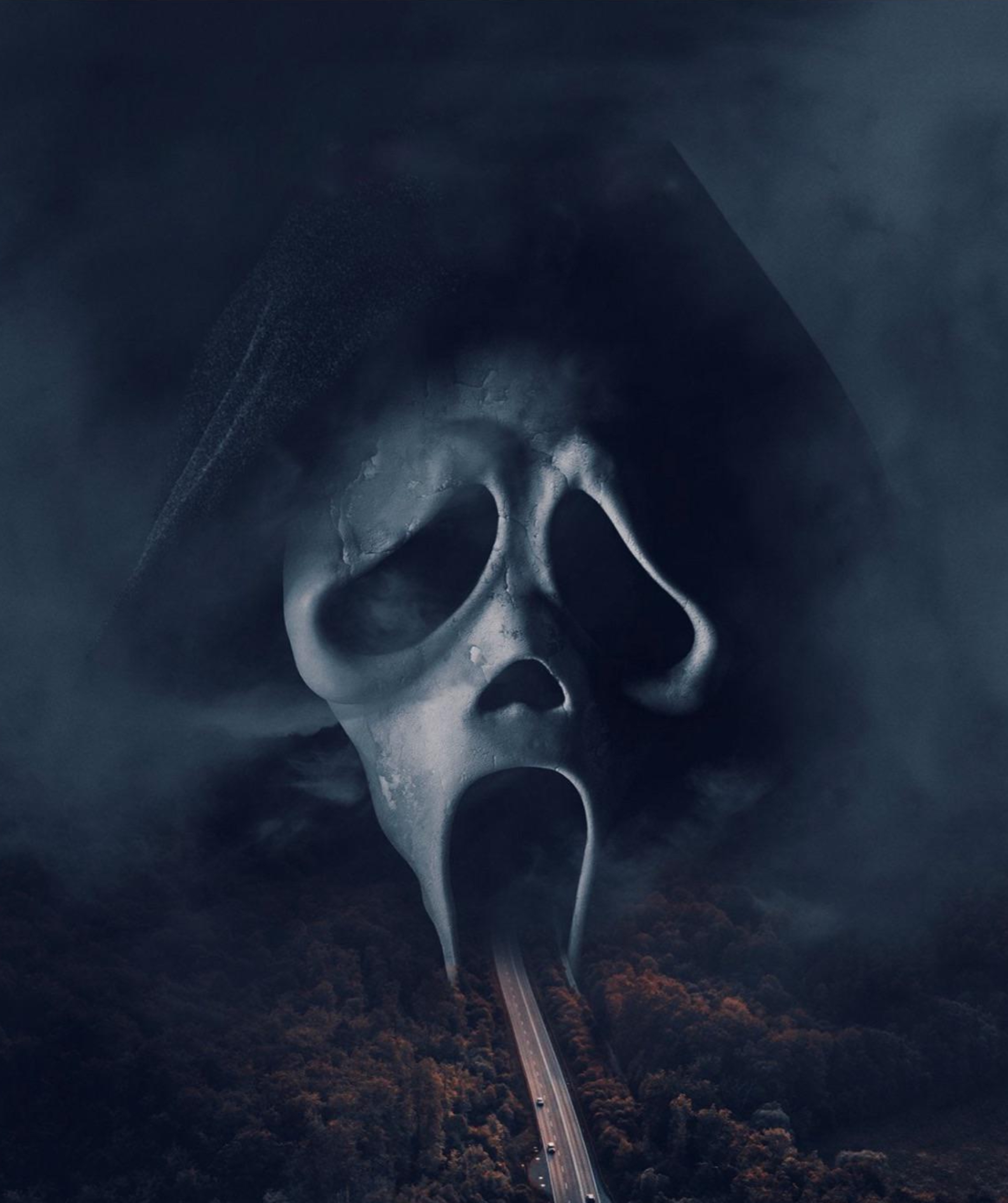 Dominik Despot, 1RP3, UC Algebra
The basics ofMemory management in C-like languages
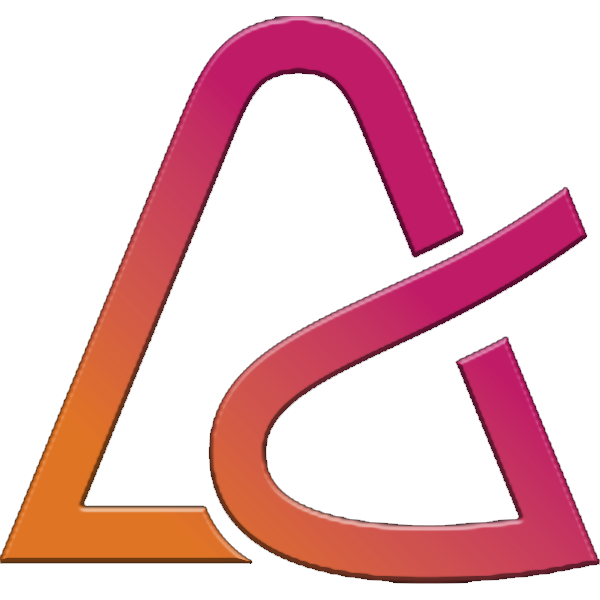 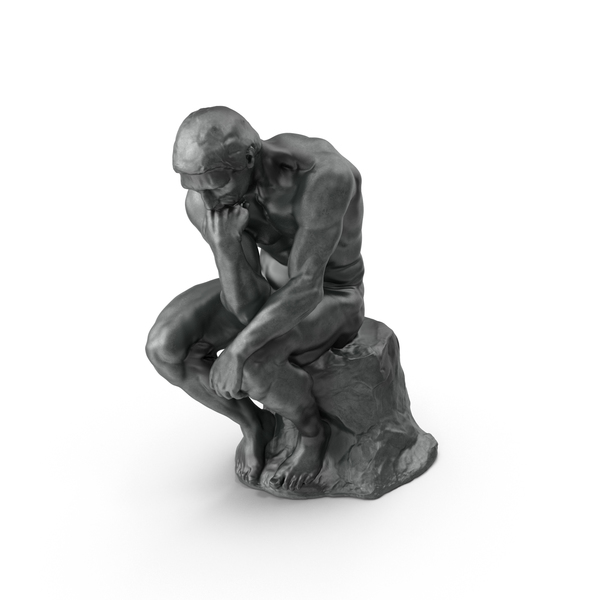 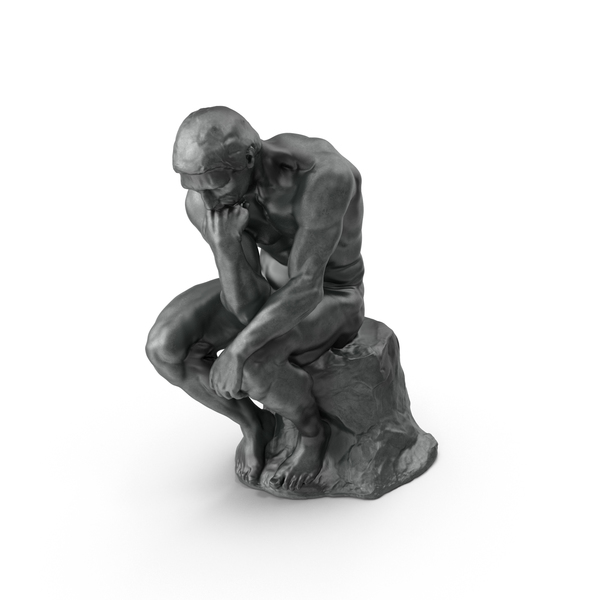 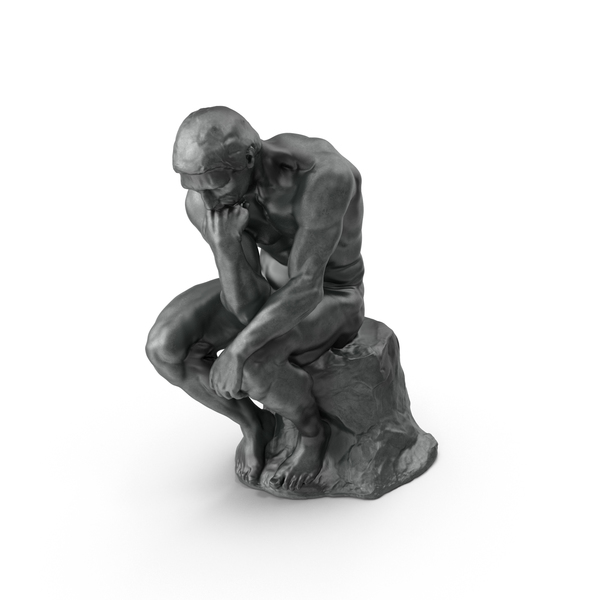 The how
The what
The why
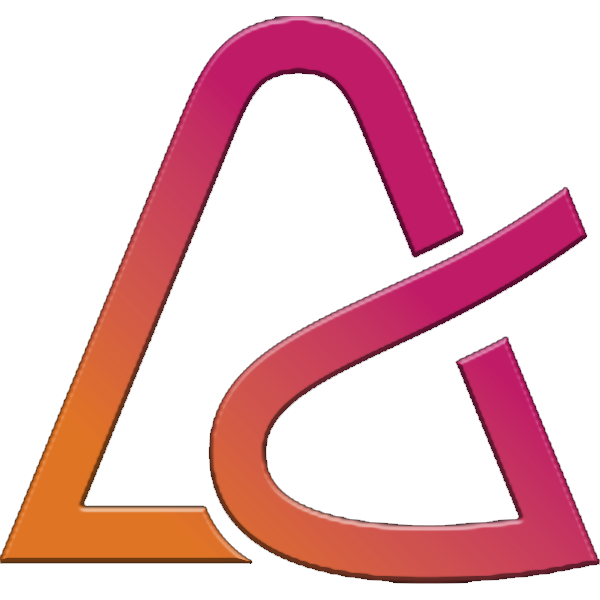 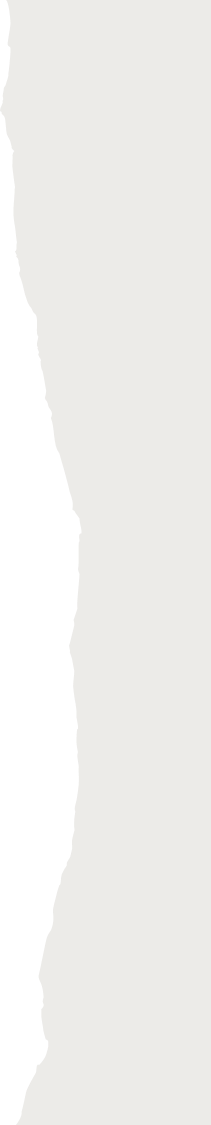 The "WHAT"
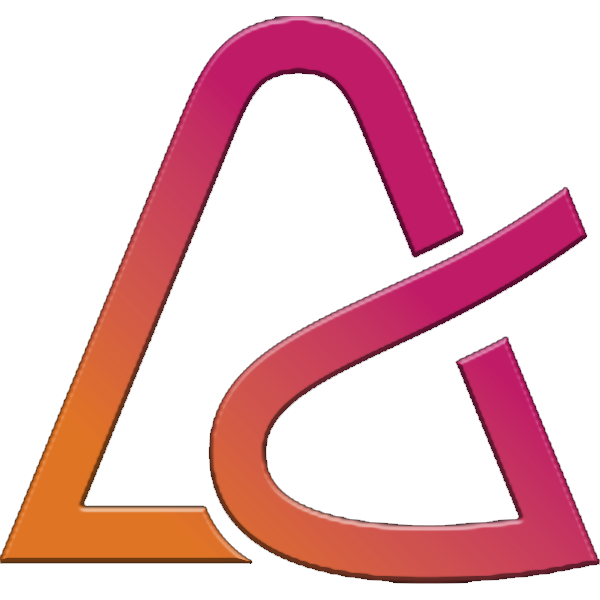 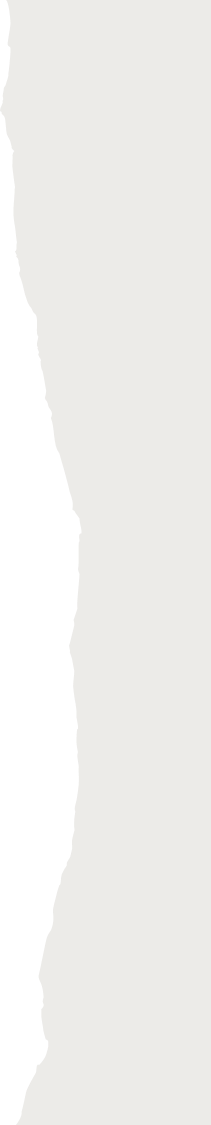 WHAT IS MEMORY MANAGEMENT
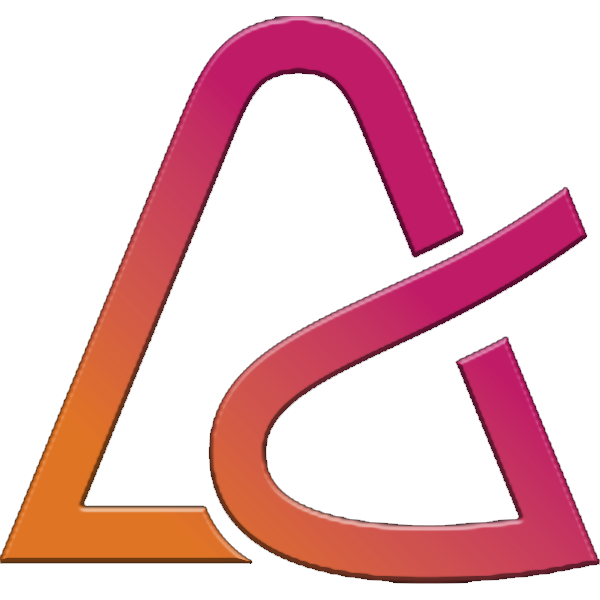 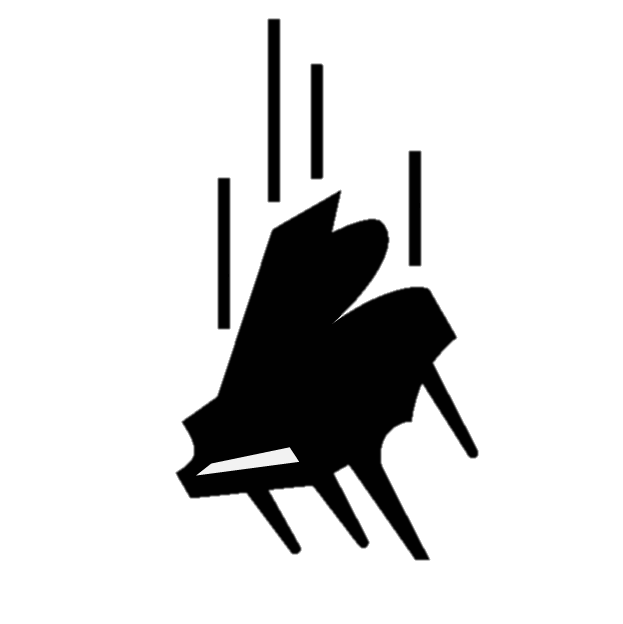 double pi=3.14;
return n;
int value;
goto top;
cout << „Hello world”;
while(true){
};
if(a>3)
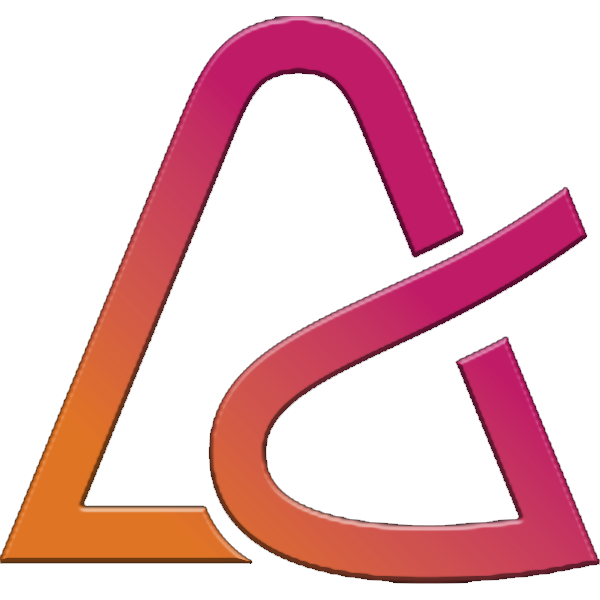 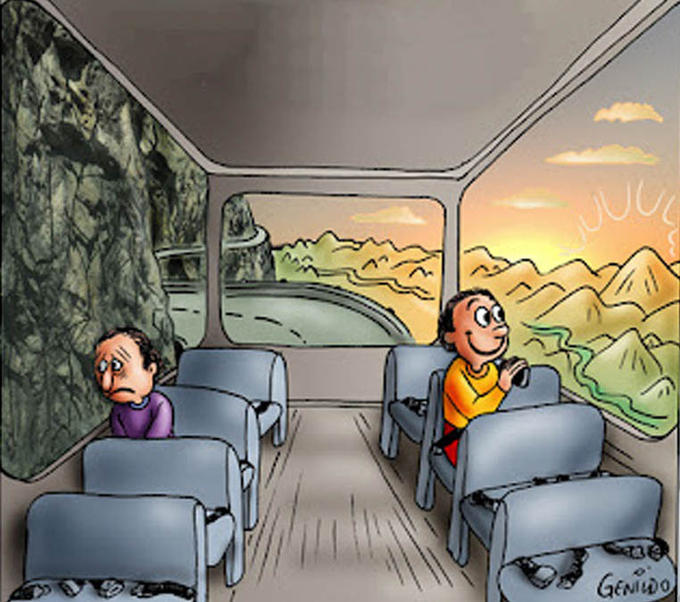 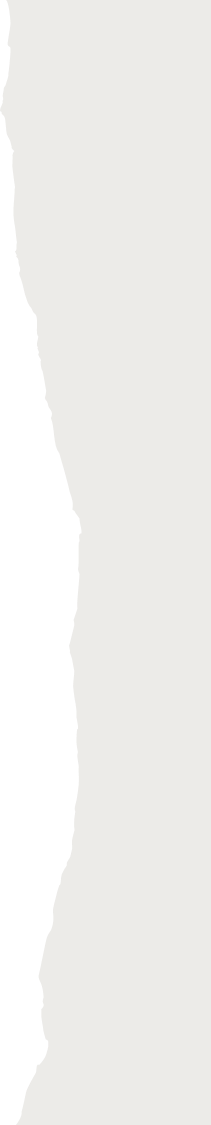 Memory management in c-like languages
What is memory management?
Memory management is the act of preserving memory in order to write a more efficient program.
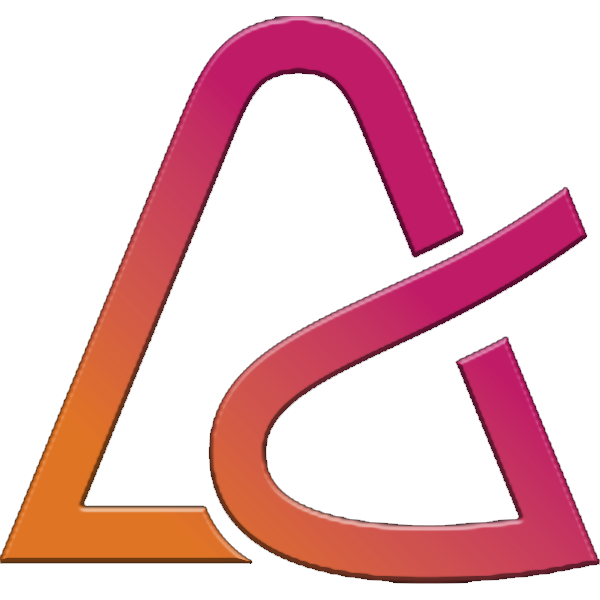 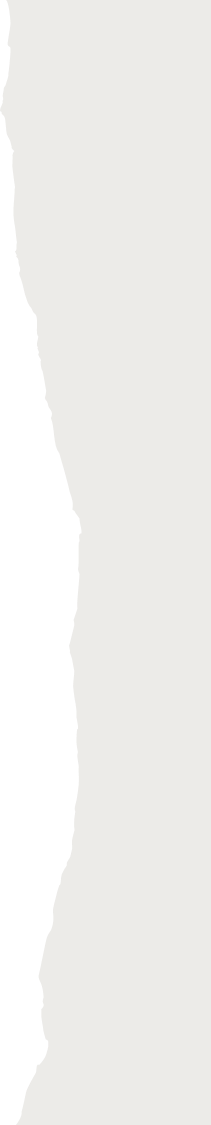 The "WHY"
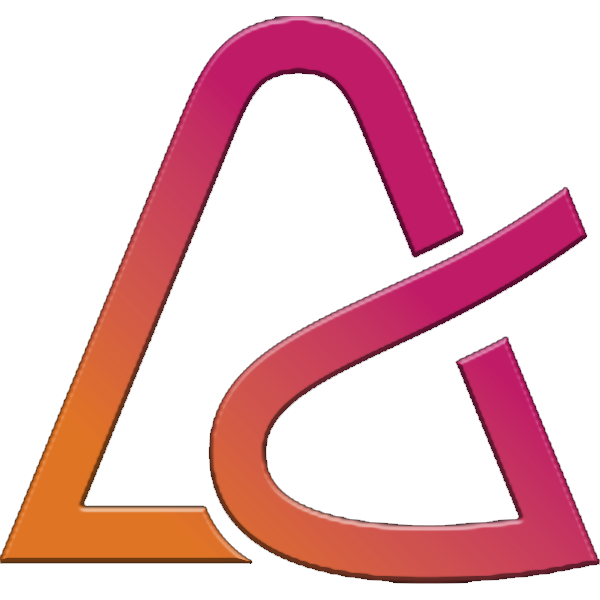 Limitations
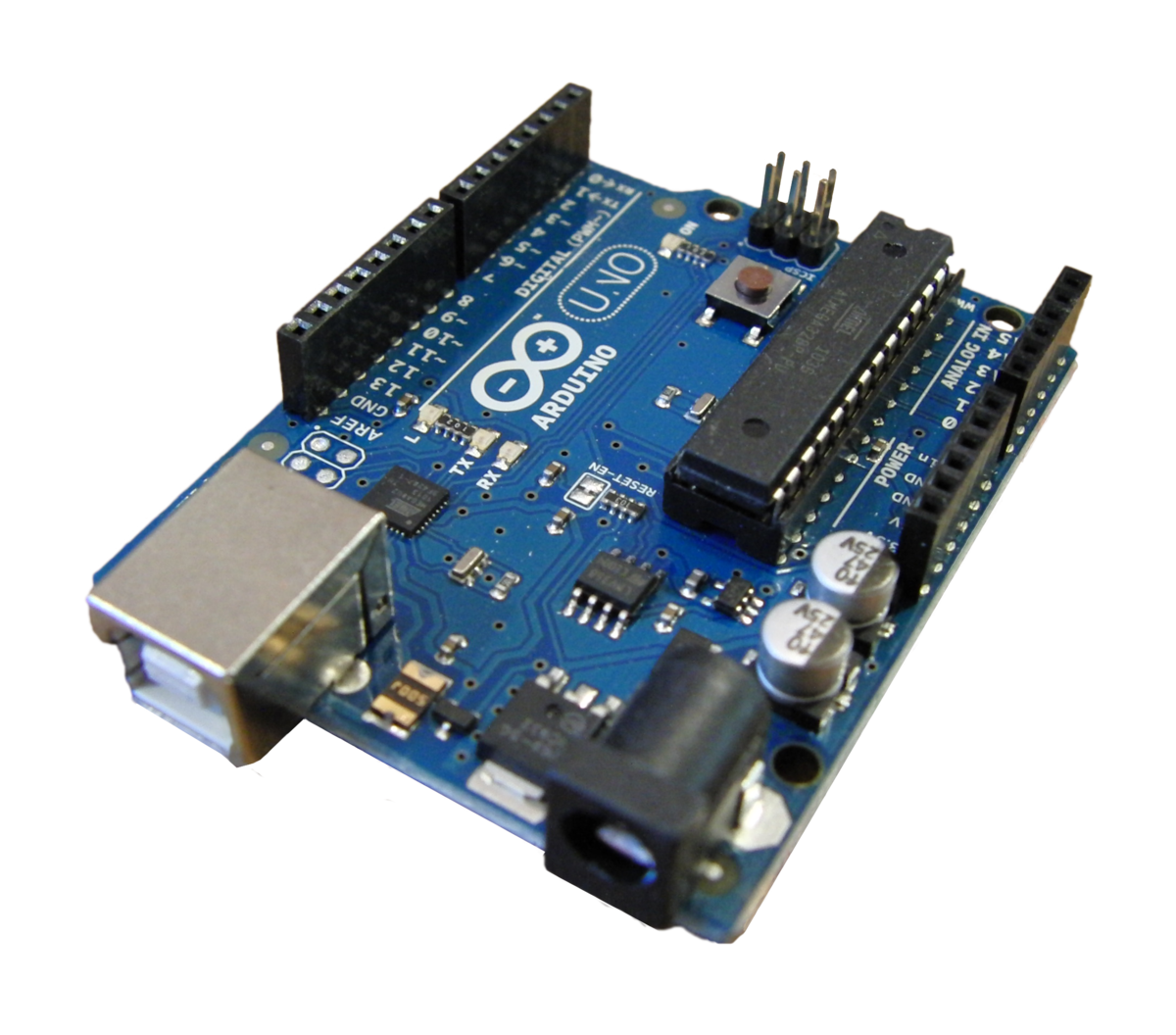 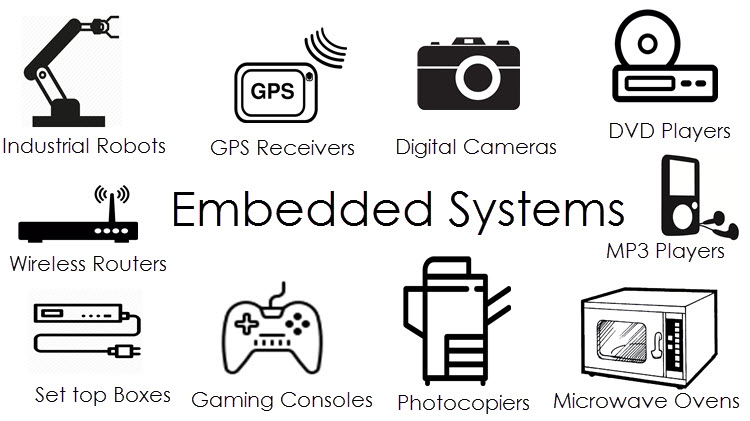 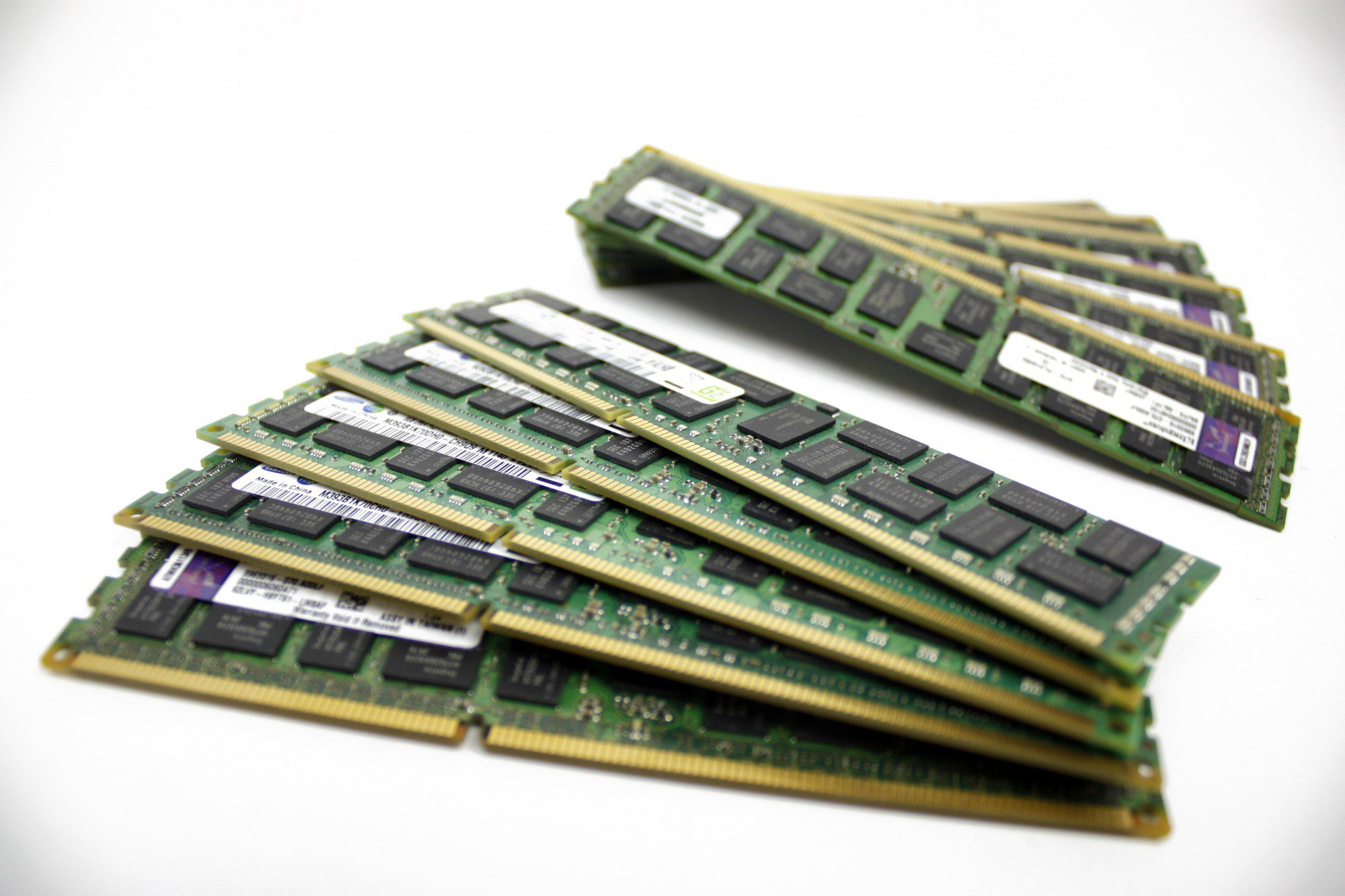 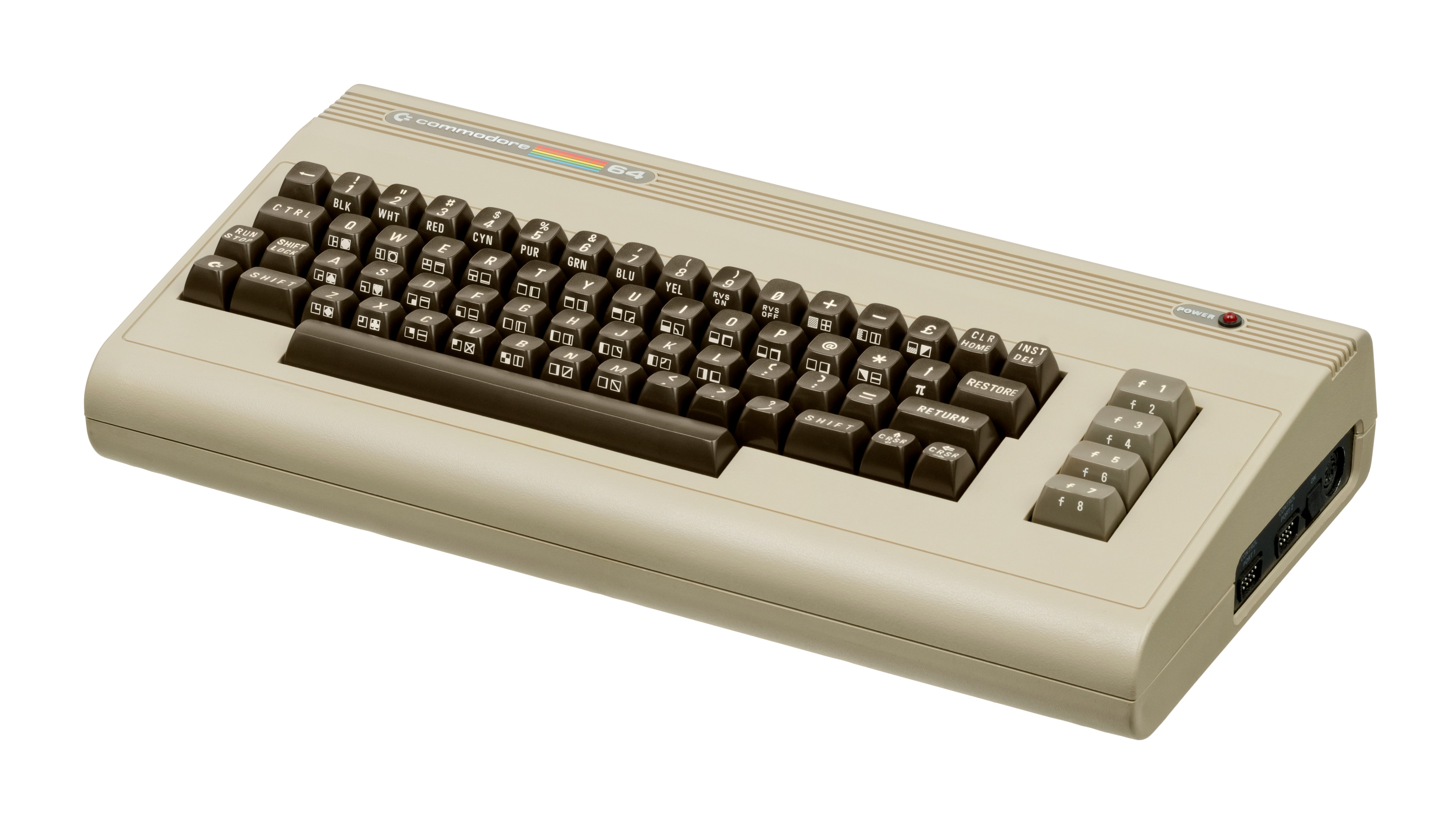 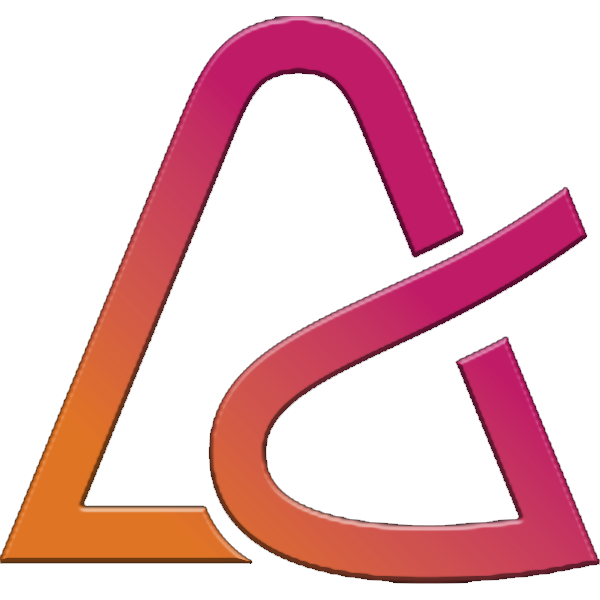 EFFICIENCY
Read this line:
May hereby a student by the name of John of this fine establishment be so kind as to pick up the spherical object intended for use as an outdoor playing object for a variety of sports, some of which include football, basketball...
Read this line:
Can you please pick up the ball, John?
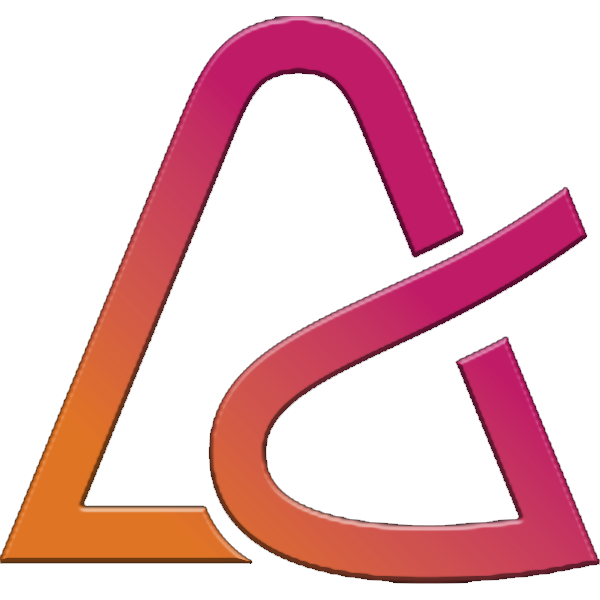 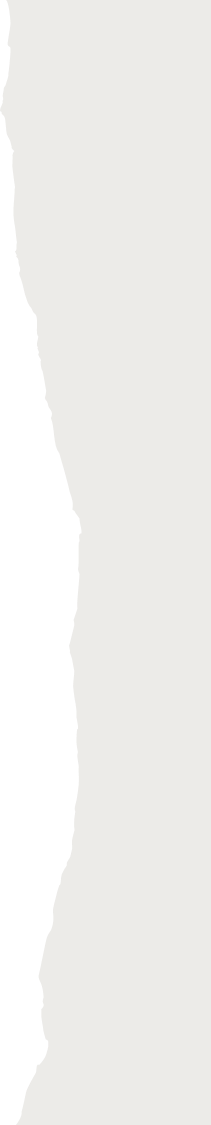 The "HOW"
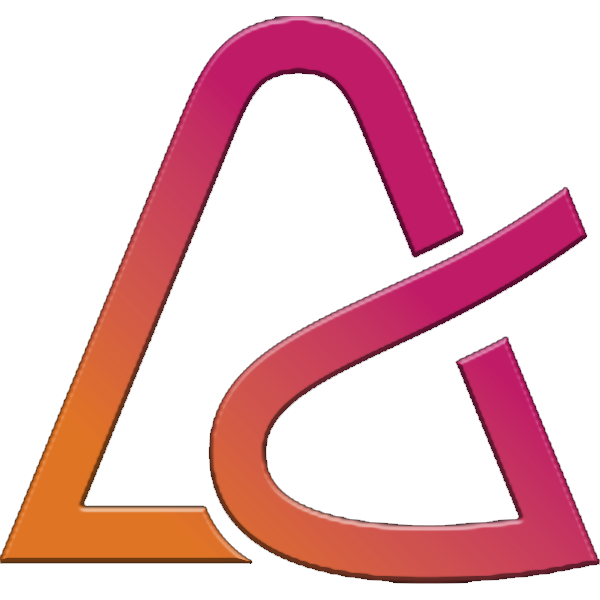 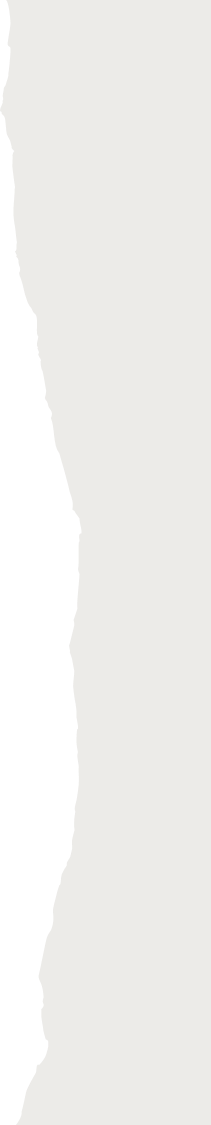 1. Get rid of redundant code
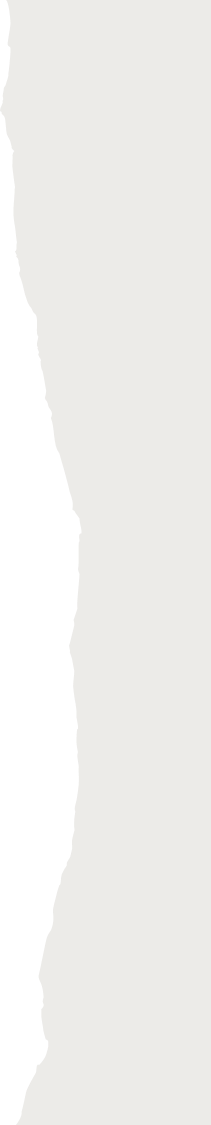 2. Delete variables after you’re done with them
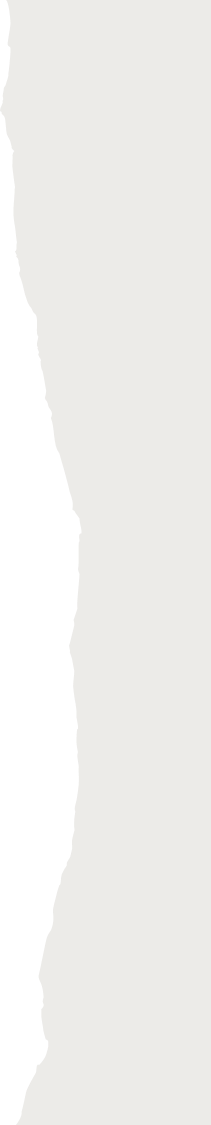 3. Write code in functions
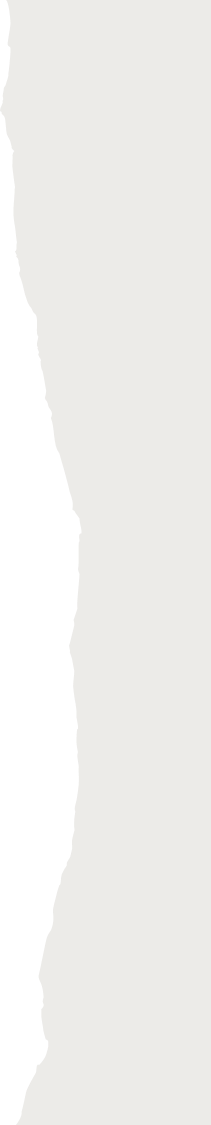 4. Use pointers, not local variables
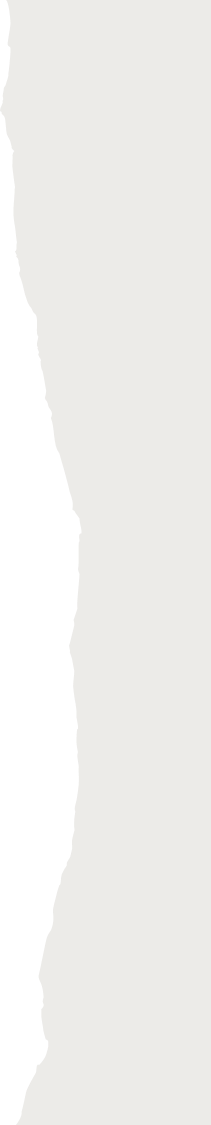 5. Use the correct data type
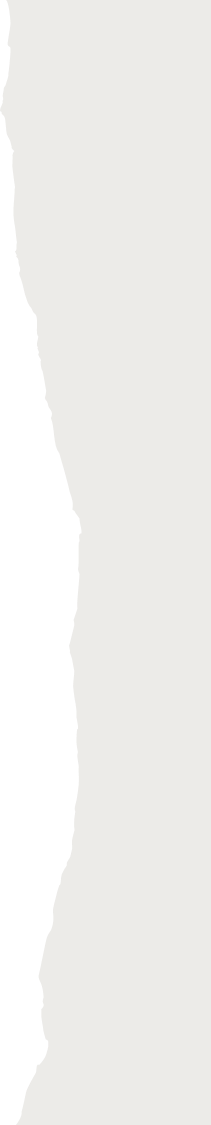 6. Use the correct array size
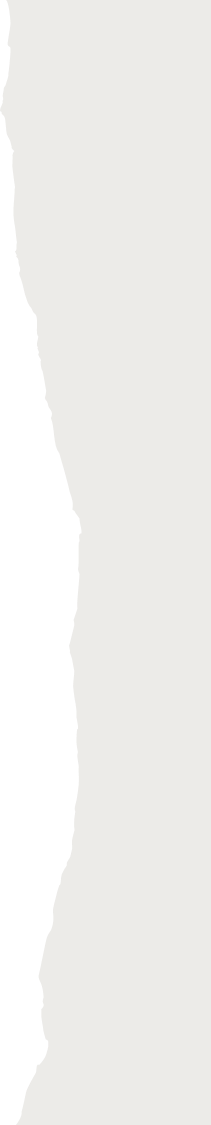 7. Allocate memory dynamically
Example program
Display the average of these 3 numbers:
18,20,35
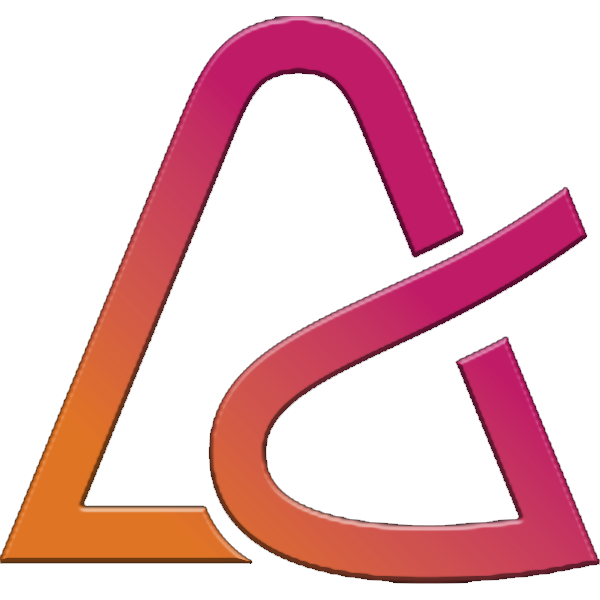 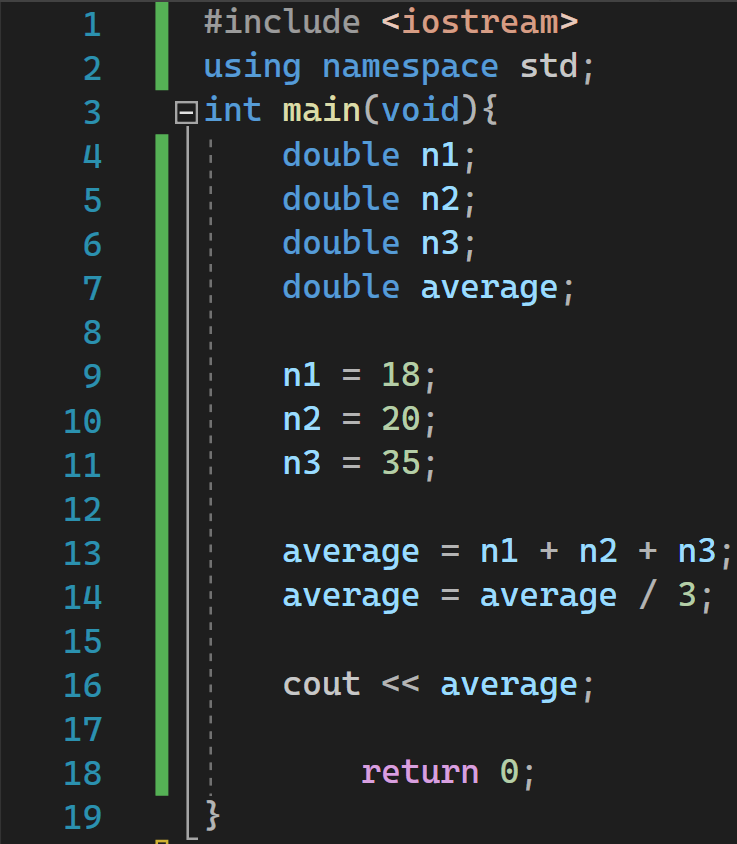 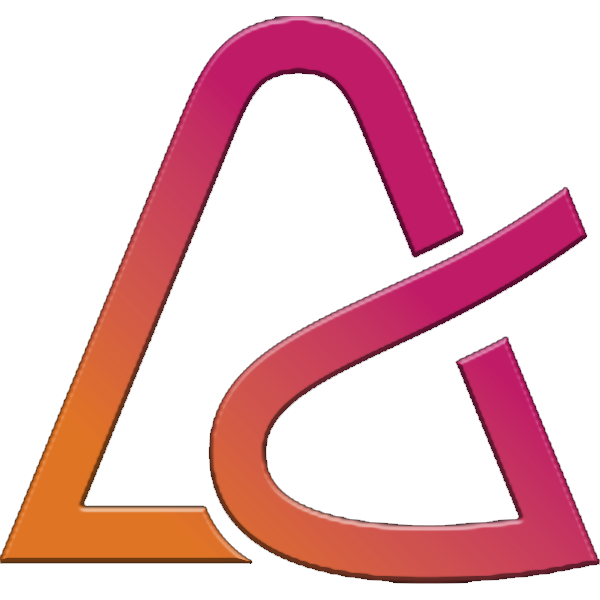 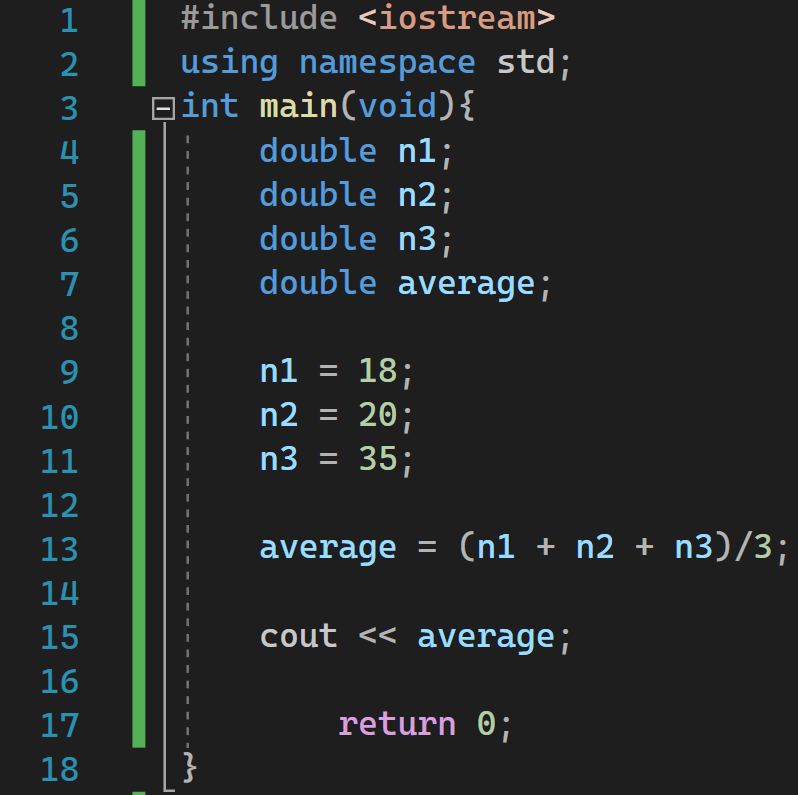 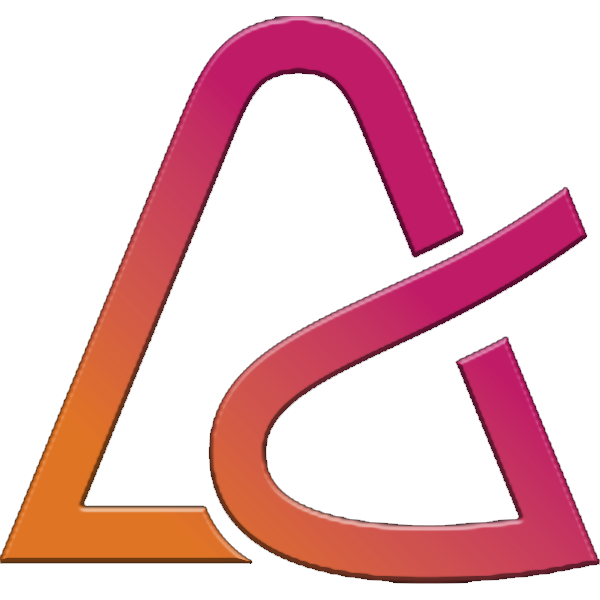 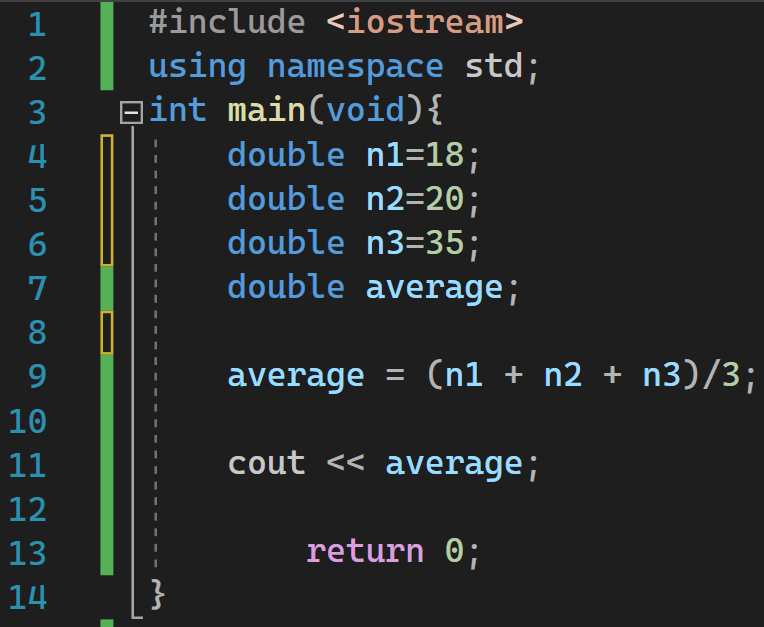 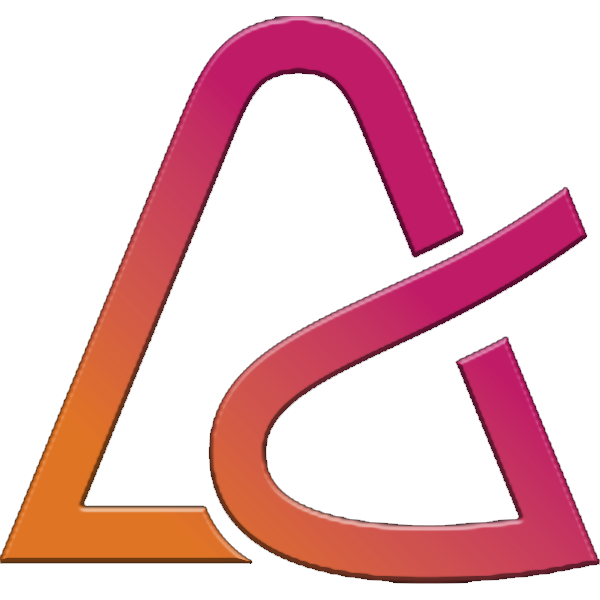 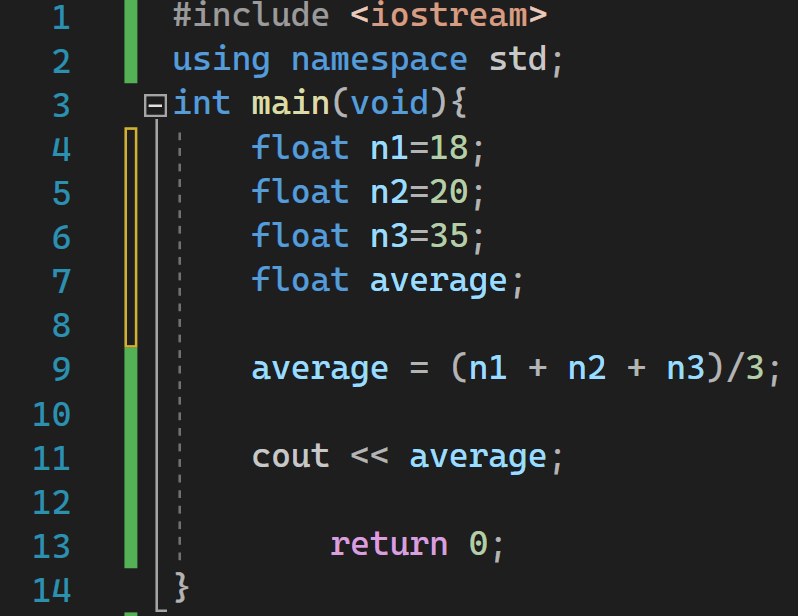 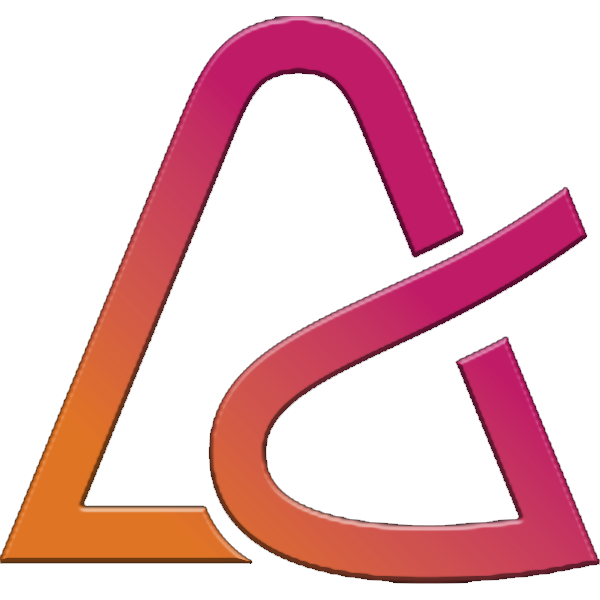 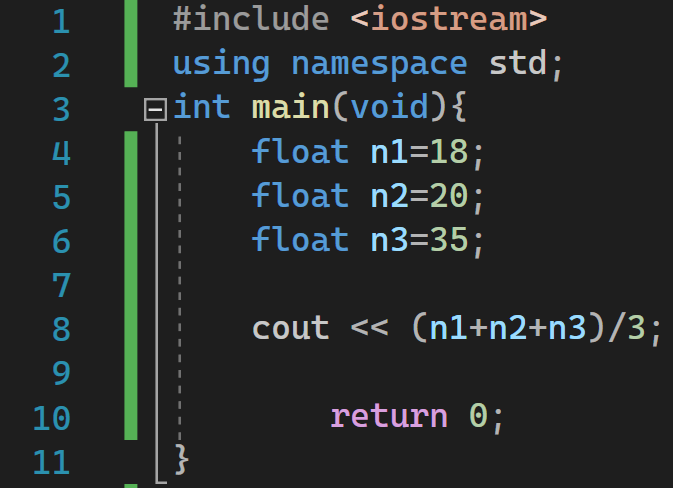 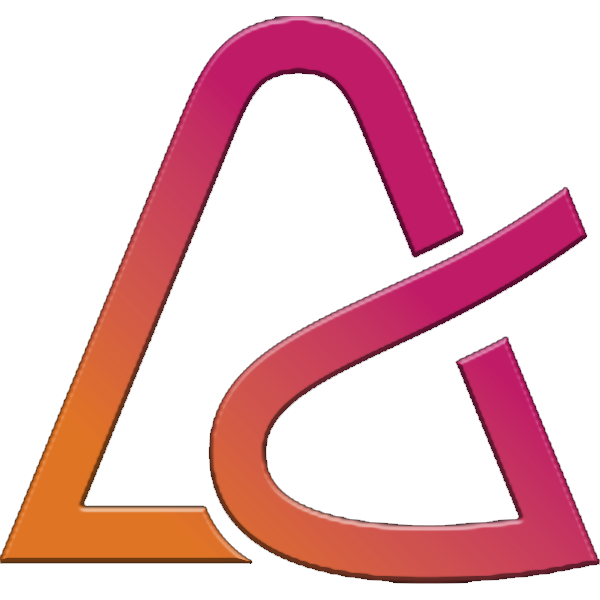 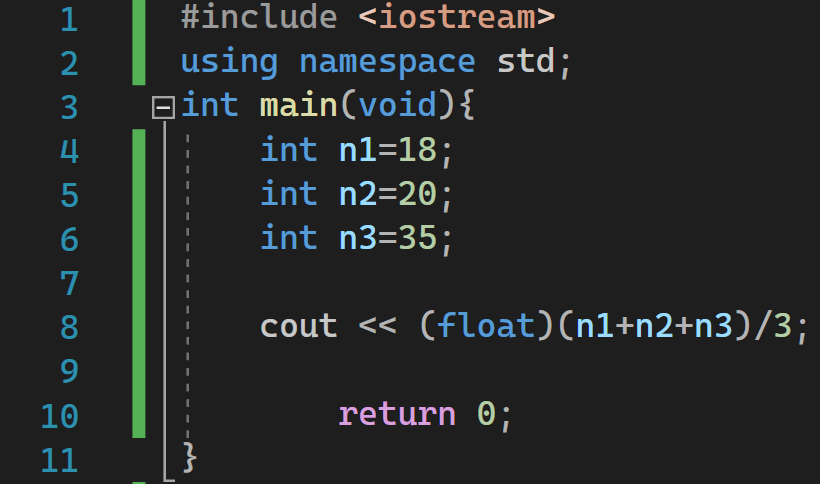 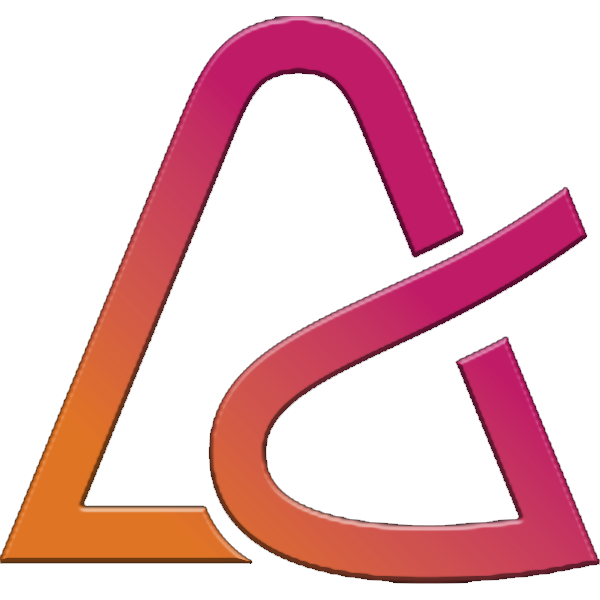 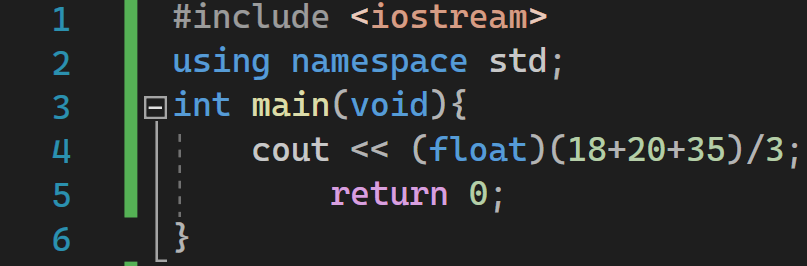 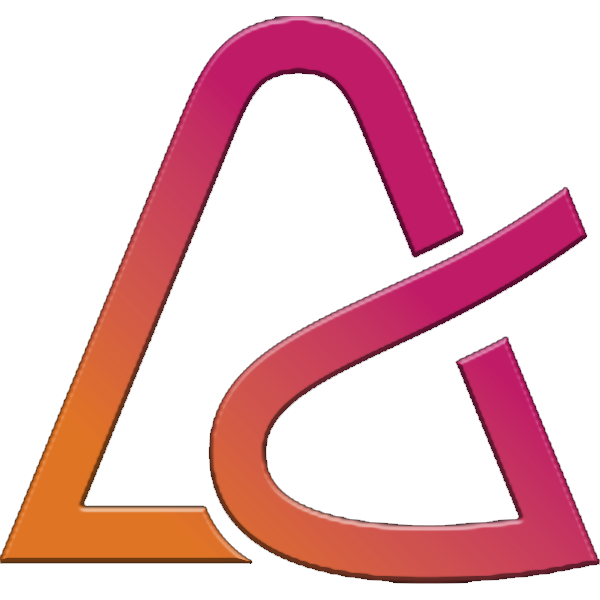 Comparison
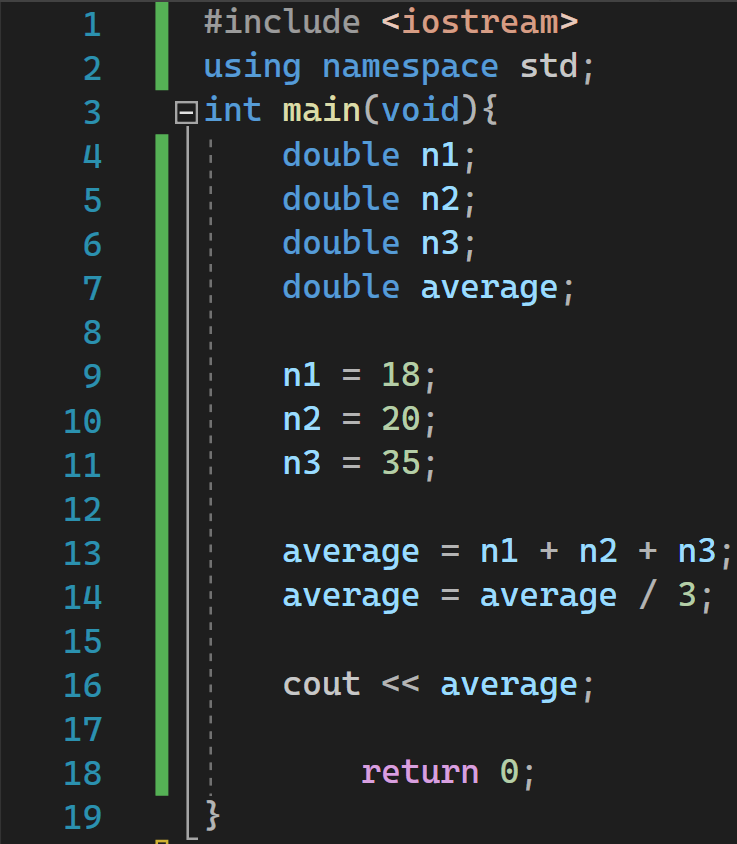 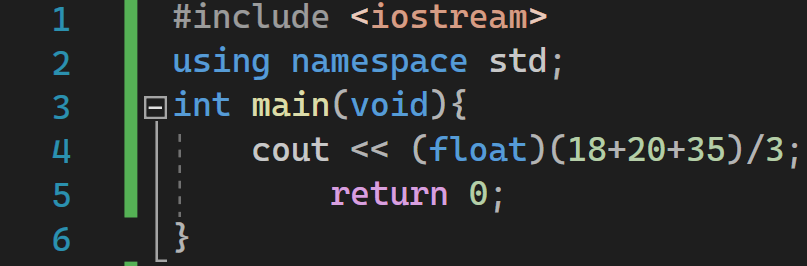 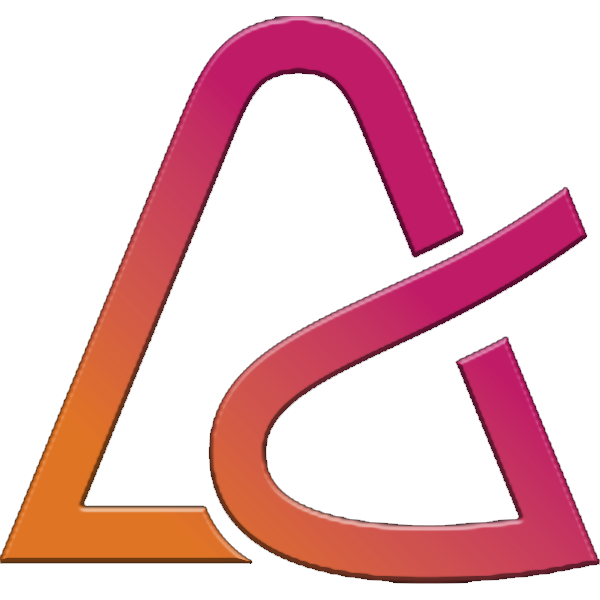 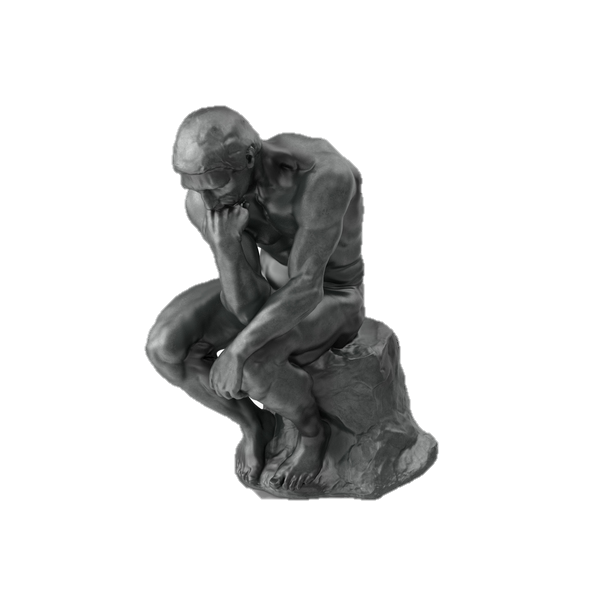 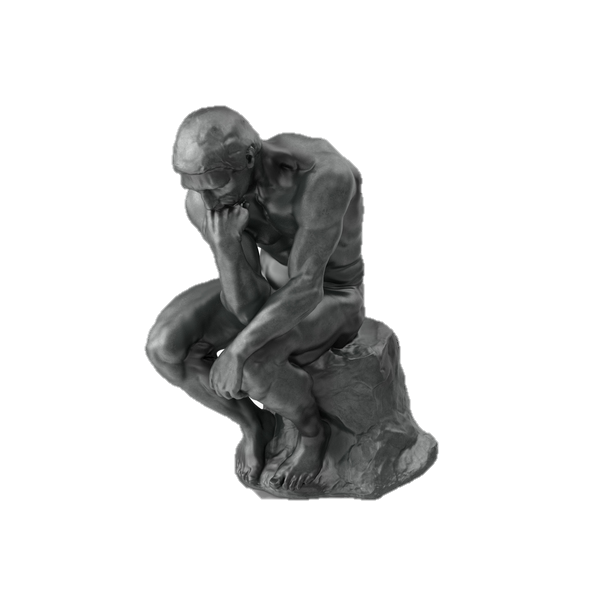 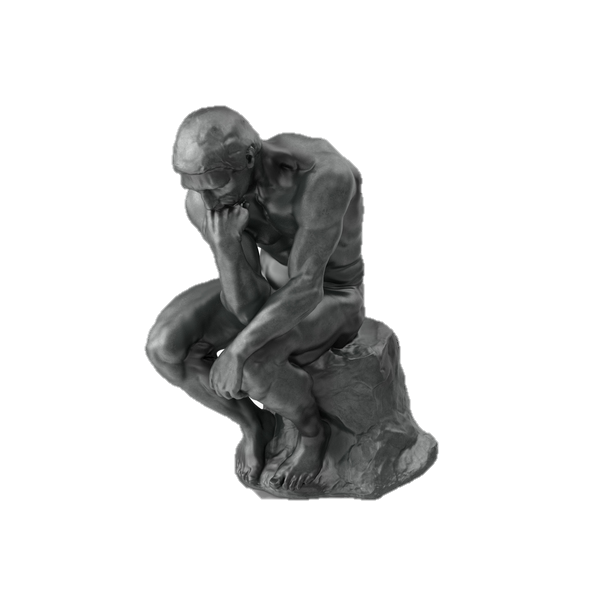 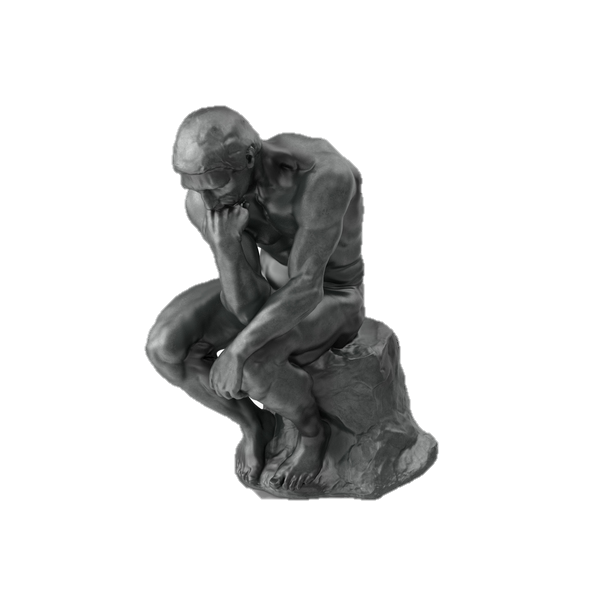 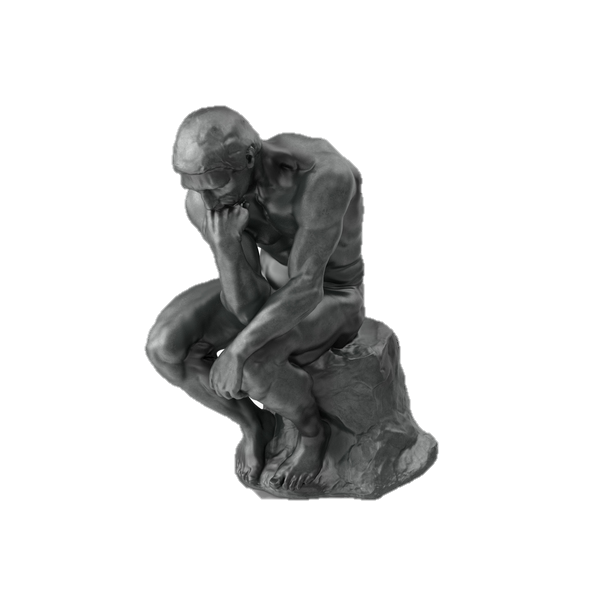 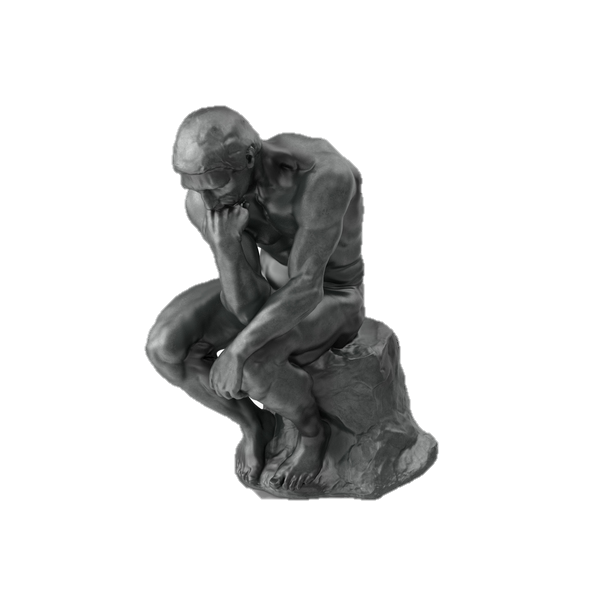 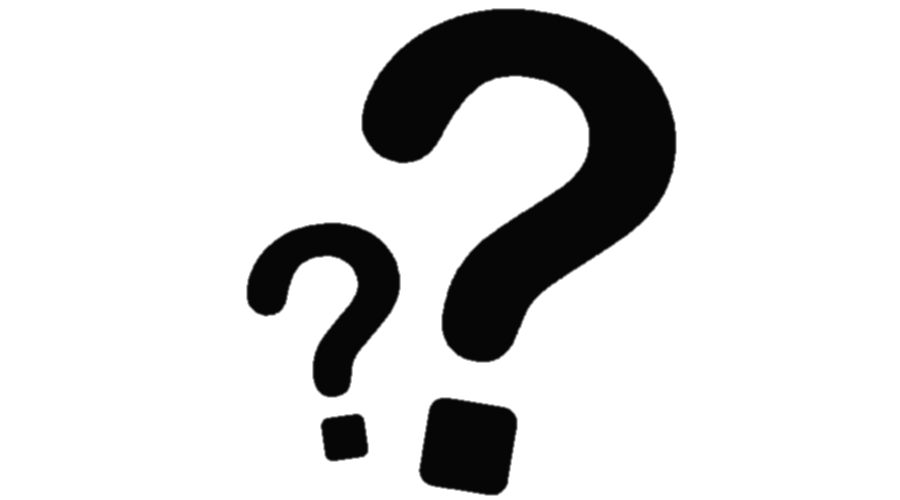 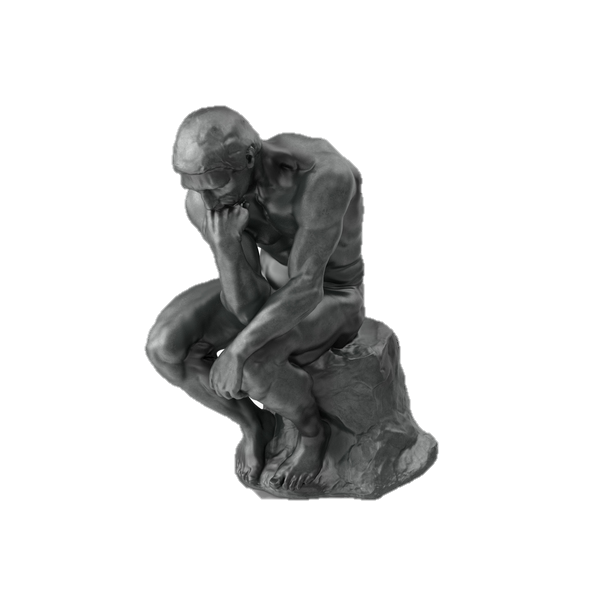 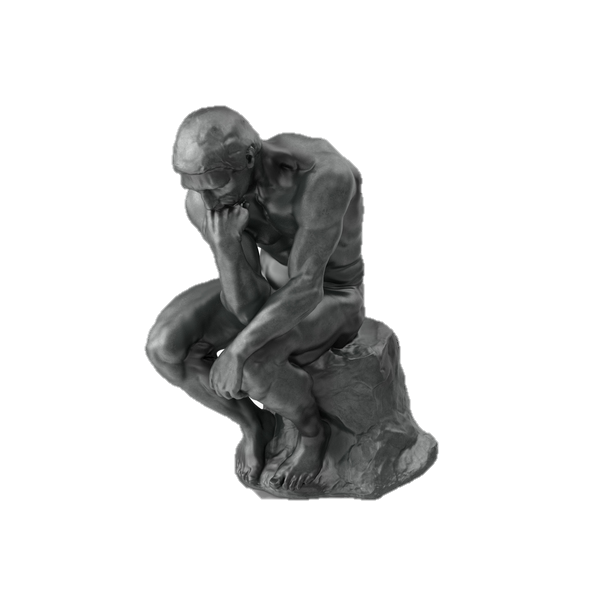 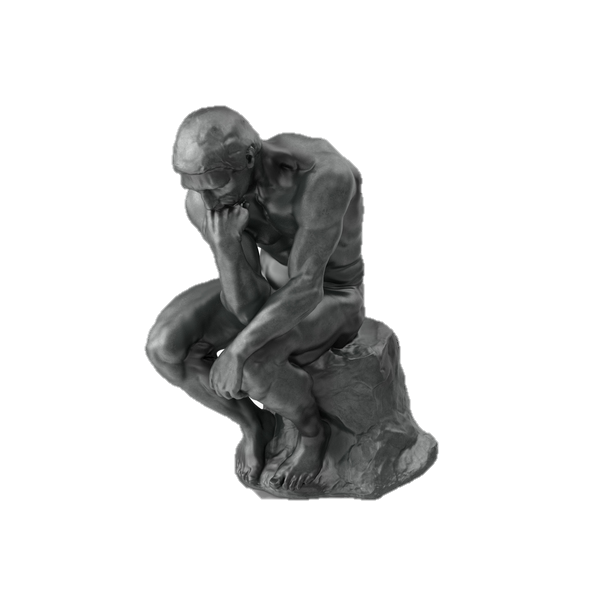 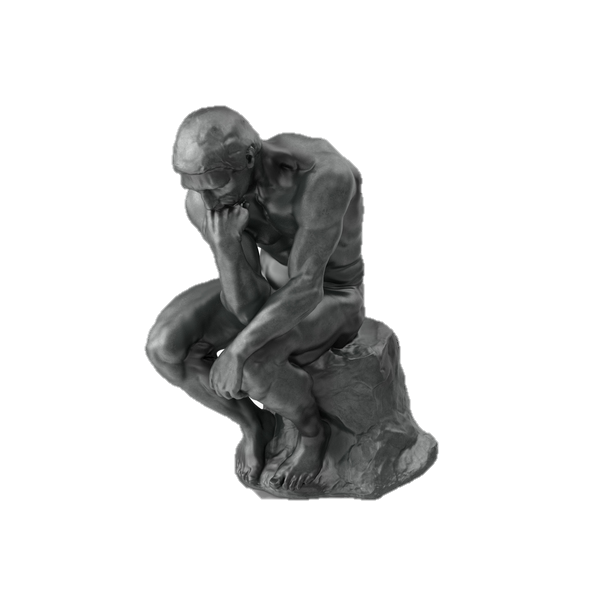 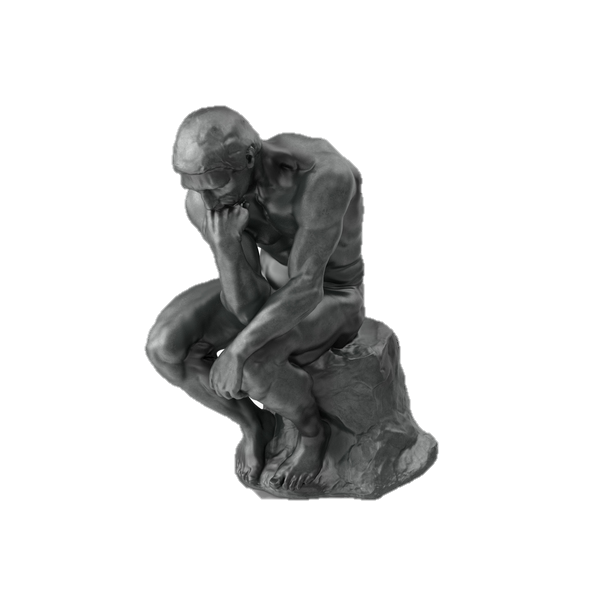 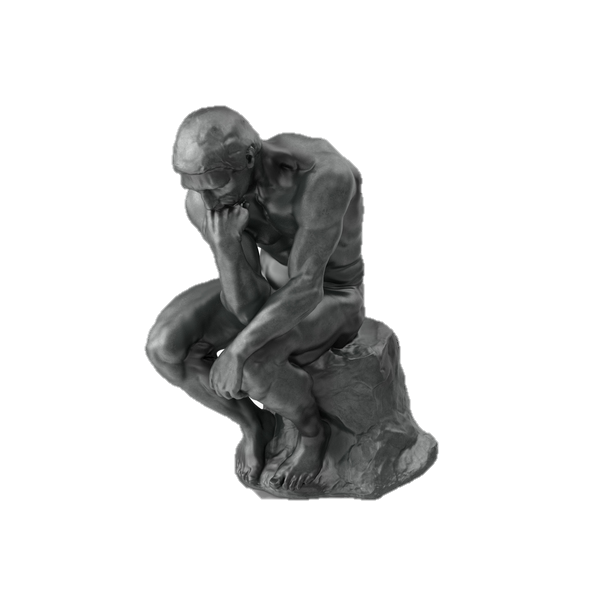 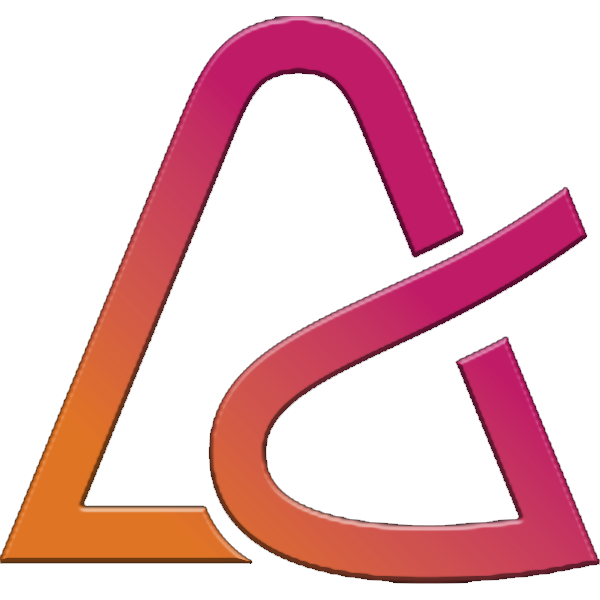 Thank you for your attention
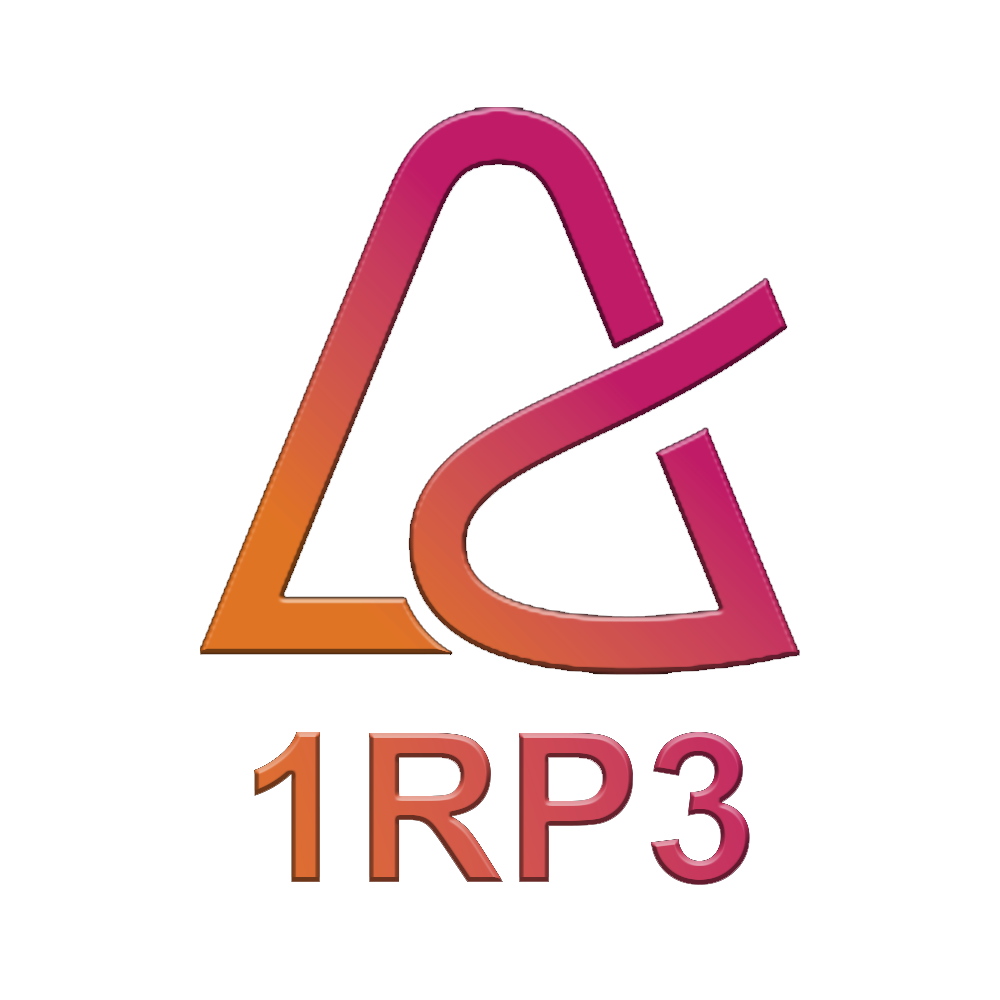 Dominik Despot, 1RP3, UC Algebra
20.10.2022